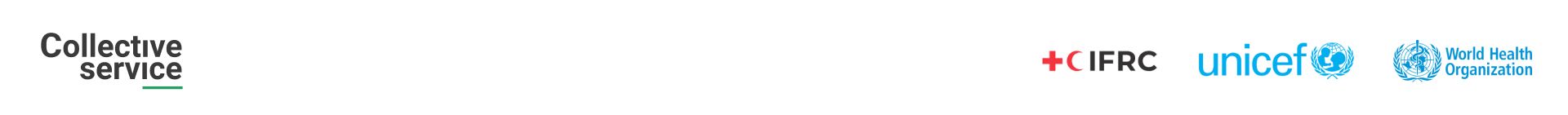 Utiliser des méthodes qualitatives et quantitatives pour produire des données
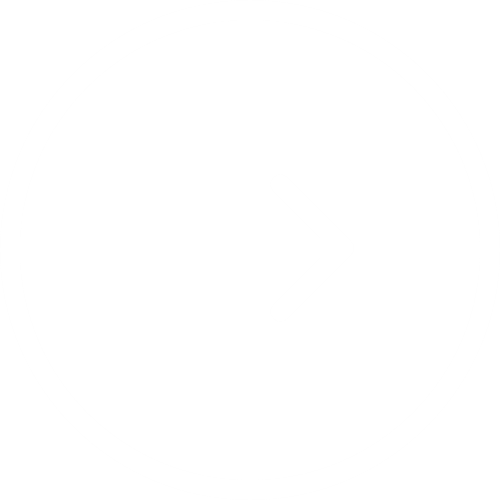 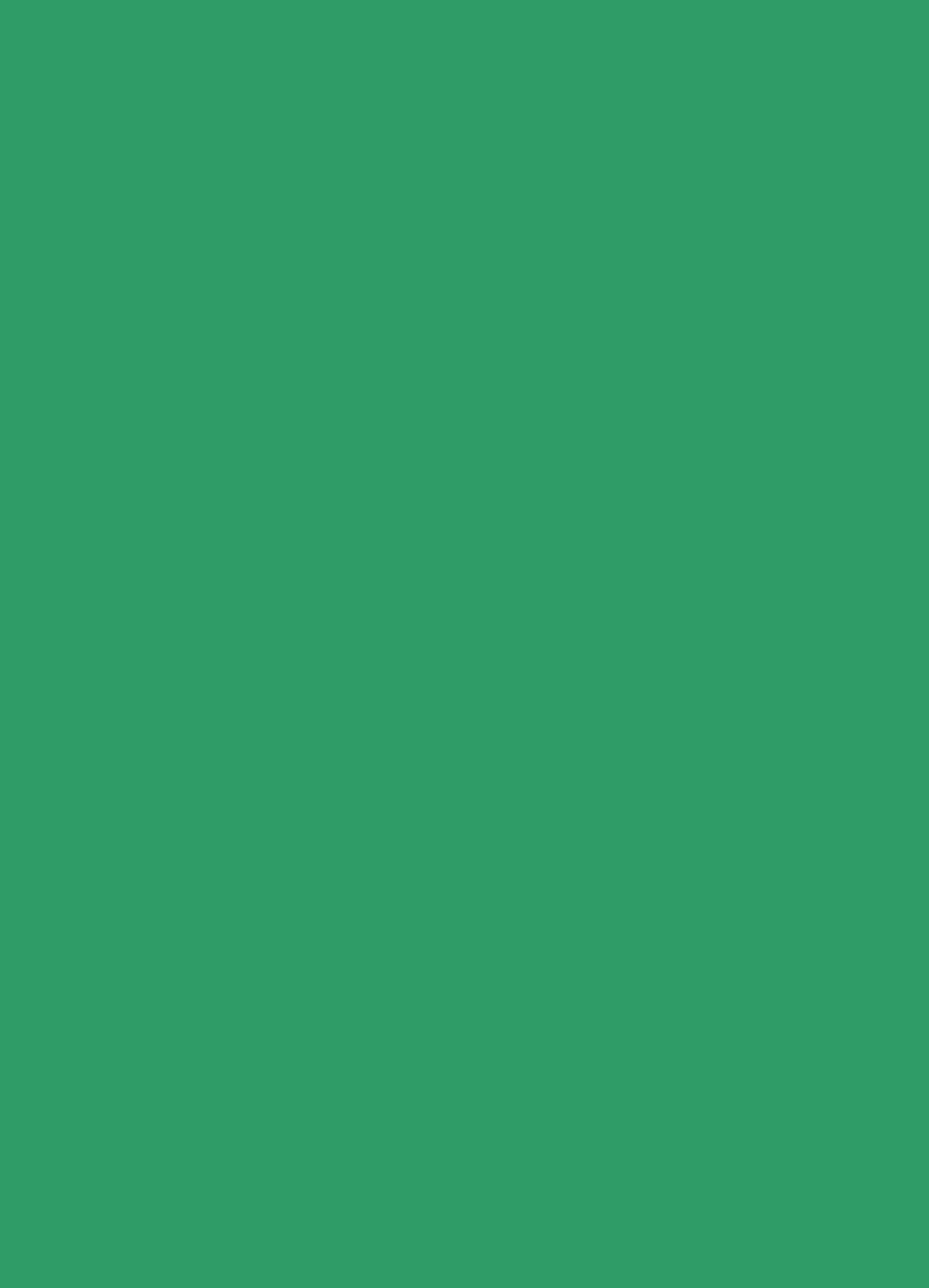 Connaître la différence entre les approches de la recherche en sciences sociales faisant appel à des méthodes de collecte de données qualitatives et quantitatives

Savoir quand utiliser ces différentes approches, y compris en fonction des types de questions
Objectifs pédagogiques
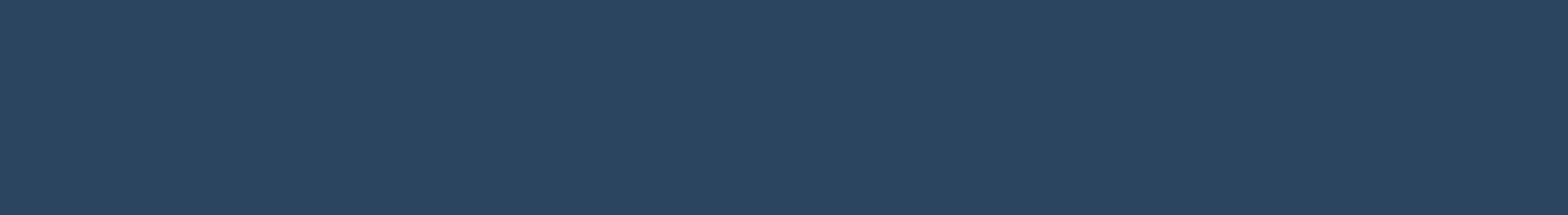 Méthodes quantitatives ou qualitatives
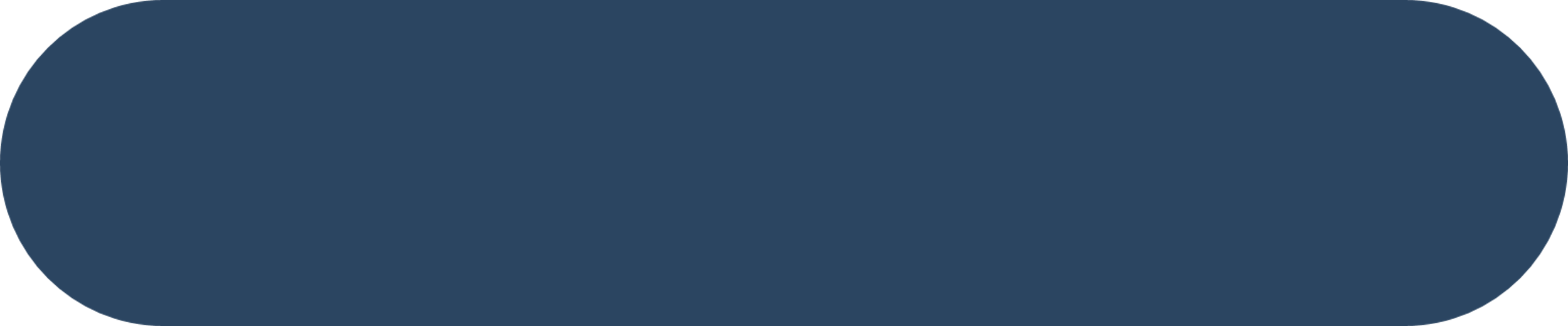 En quoi les méthodes quantitatives sont-elles différentes des qualitatives ?
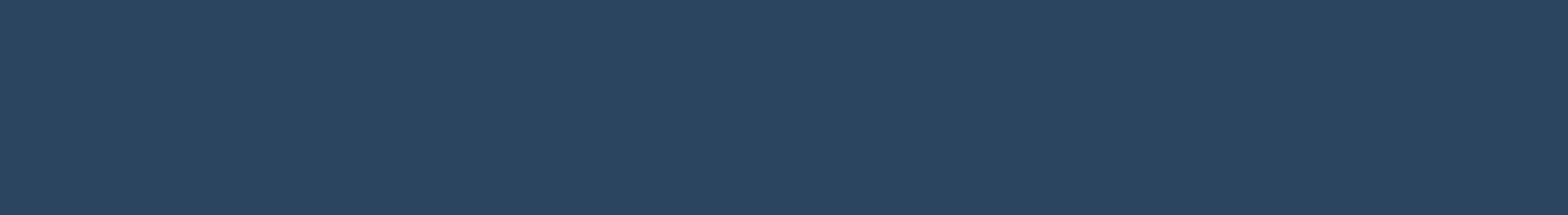 Méthodes quantitatives…
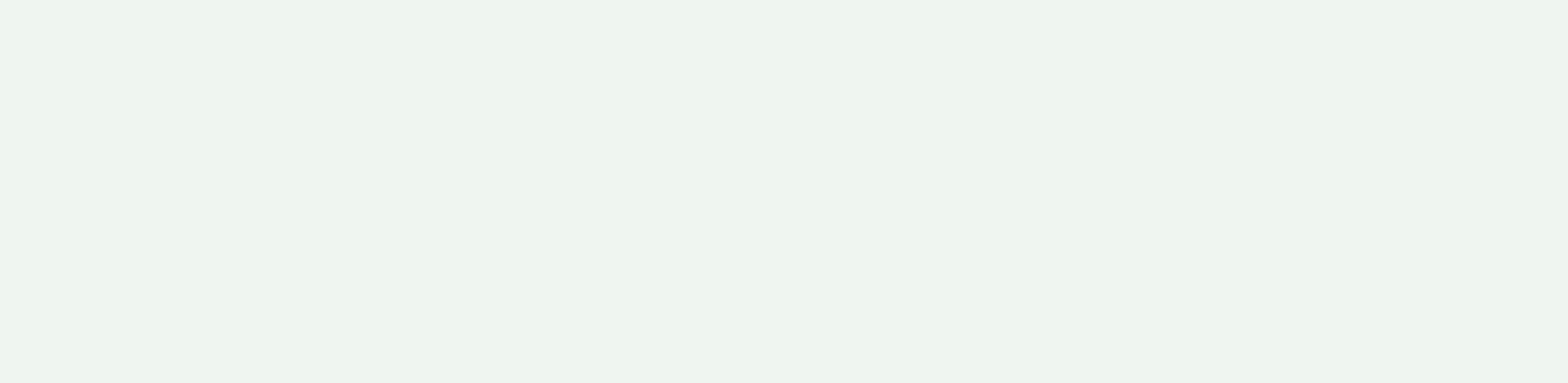 Utilisez des méthodes quantitatives lorsque votre question porte sur un nombre et/ou une fréquence
Méthodes chiffrées
Consistent généralement à sonder un large groupe de personnes au moyen d’un questionnaire structuré contenant des questions majoritairement fermées
Permettent de vérifier vos théories sur une situation
Analyse souvent réalisée au moyen de méthodes statistiques
Plus l’échantillon est représentatif, plus les résultats de son étude sont susceptibles de renseigner sur la population totale considérée
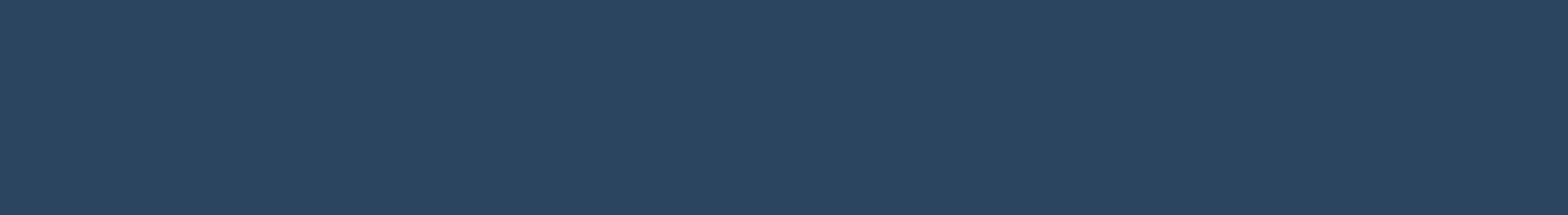 Les méthodes quantitatives…
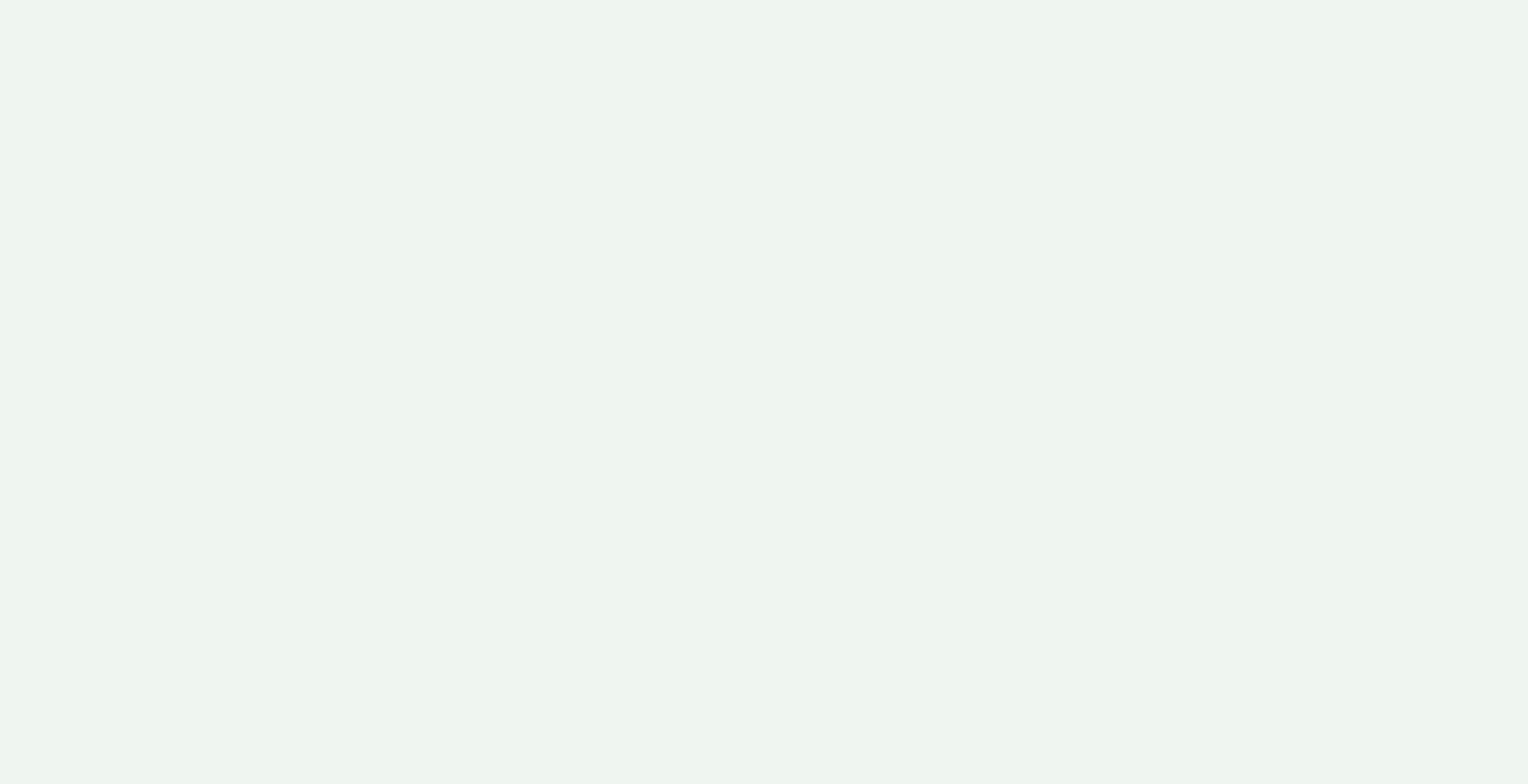 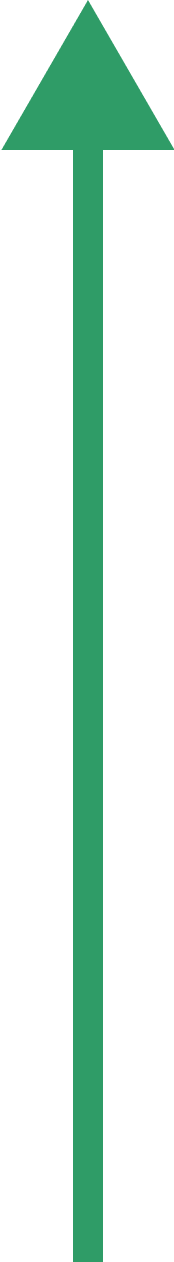 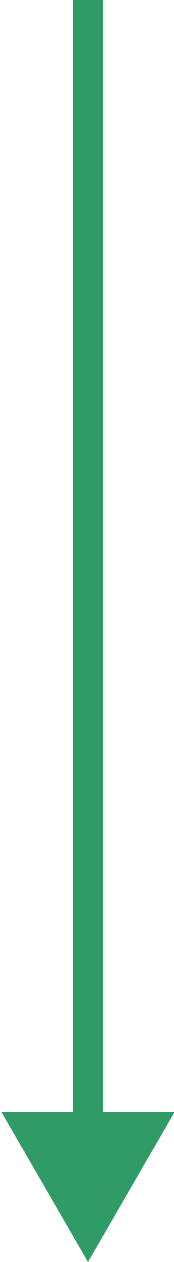 fournissent des estimations chiffrées
laissent souvent des vides dans l’information produite  – notamment concernant le « pourquoi » et le « comment »

 
utilisent des questions et outils fermés qui limitent les résultats, ainsi que des choix de réponse qui proviennent du chercheur. Les résultats risquent donc de n’être pas toujours réellement représentatifs

nécessitent beaucoup de main d’œuvre et de ressources pour collecter des données

ne donnent généralement pas la possibilité aux personnes touchées de participer activement à l’élaboration des questions et au processus de collecte d’informations

sont les moins susceptibles de faire naître des relations propices à l'engagement communautaire
permettent d’analyser les données de façon relativement simple
permettent de vérifier l’exactitude des données
permettent de comparer des données entre différentes communautés et différents lieux
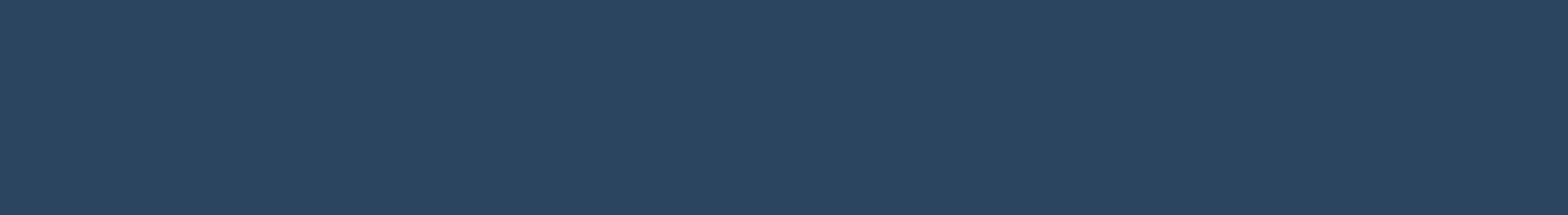 Méthodes qualitatives…
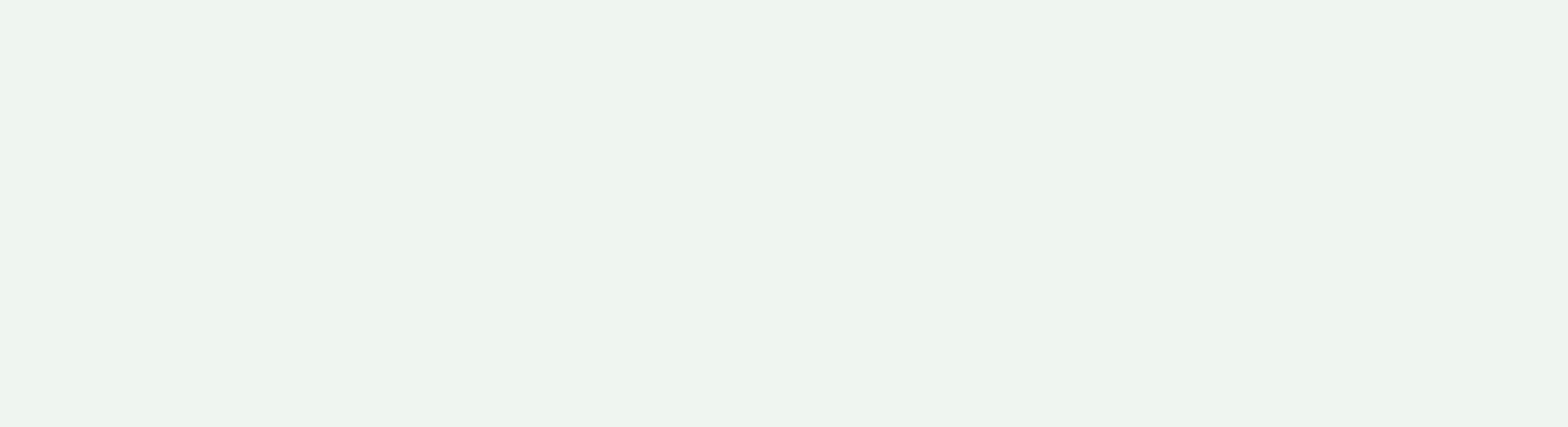 Utilisez des méthodes qualitatives lorsque vous souhaitez savoir ce que les personnes ressentent ou ce qu’elles pensent. Vous ne cherchez pas à déterminer combien de personnes pensent ou ressentent la même chose.
Méthodes non chiffrées
Consistent généralement à mener des entretiens, des discussions de groupe et des observations
Méthodes plus exploratoires (p. ex. examen de facteurs comme les attentes sociales/culturelles, les rôles hommes/femmes, les implications de l’appartenance à un groupe ethnique ou religieux, ou encore des sentiments personnels)
Utilisent généralement des échantillons de plus petite taille que les méthodes quantitatives
Fournissent des données généralement riches et détaillées et apportent de nombreuses idées et notions pour éclairer votre programme
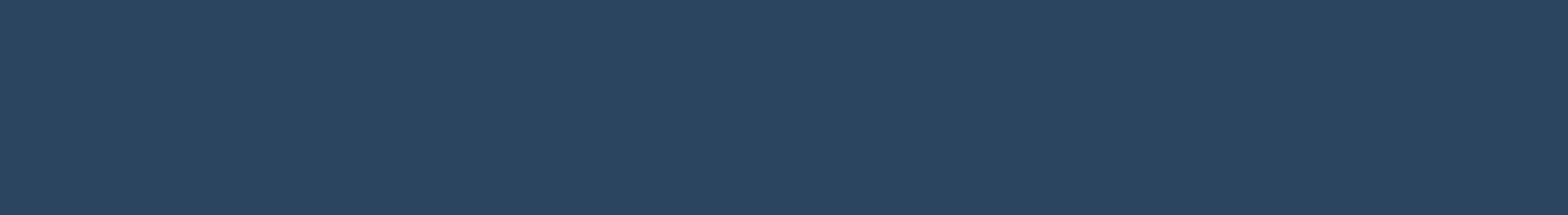 Les méthodes qualitatives…
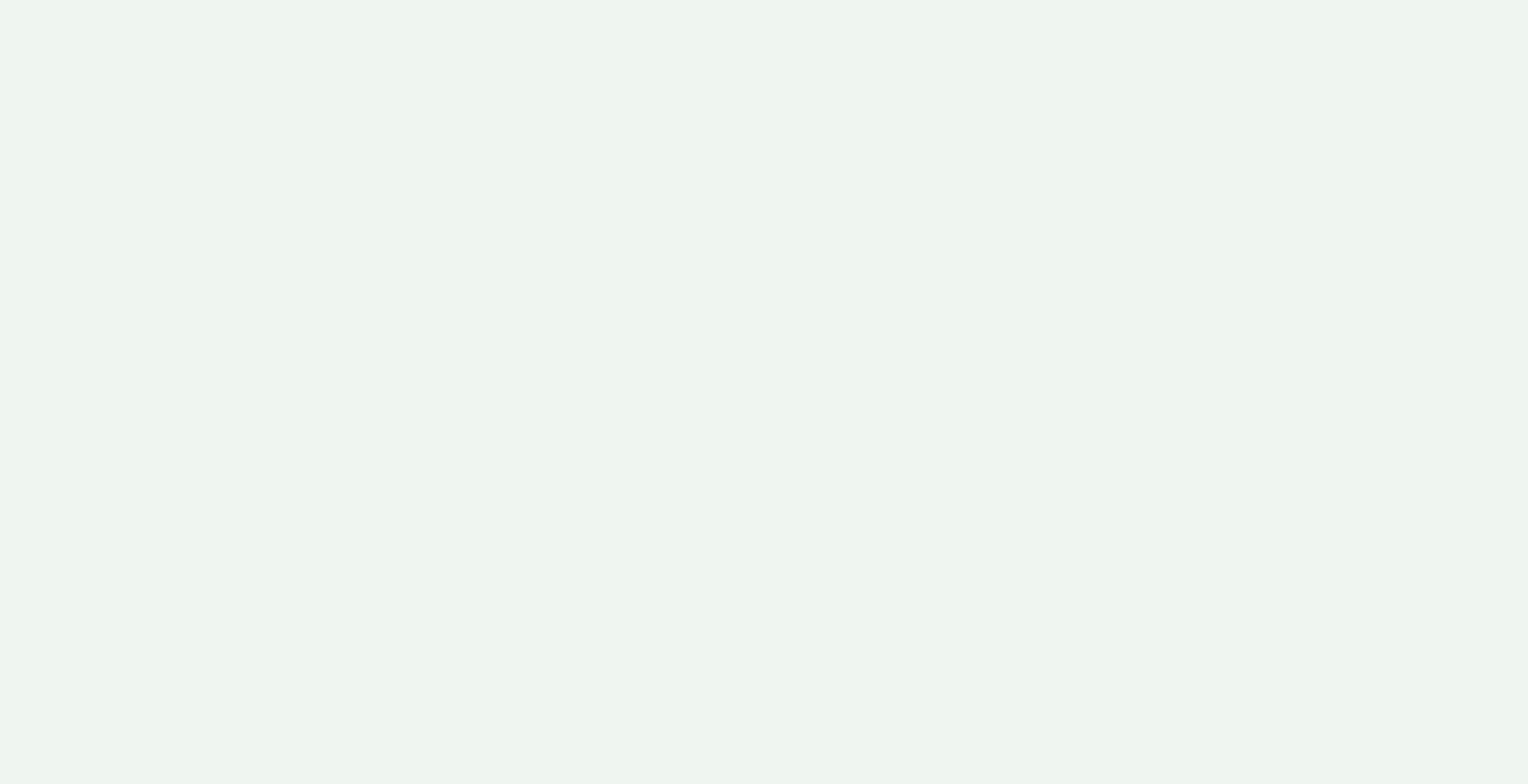 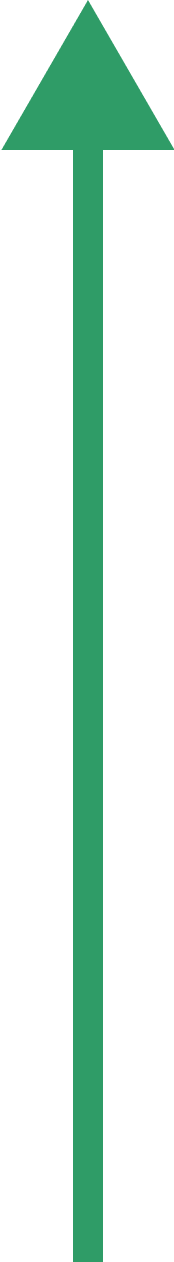 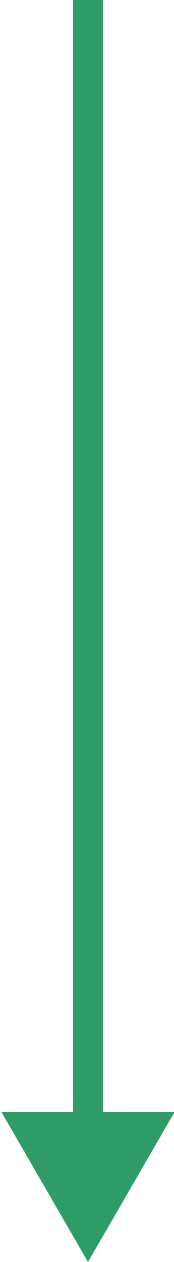 fournissent des informations riches et détaillées sur les populations touchées et l’impact de la situation d’urgence
ne permettent pas de vérifier objectivement  l’exactitude des données produites


peuvent impliquer un processus d’analyse plus laborieux (catégorisation, recodage, etc.)


nécessitent des enquêteurs qualifiés pour mener efficacement les activités de collecte de données primaires


nécessitent d’établir clairement comment les données seront représentées et diffusées (recueillies sous forme de texte et de paroles, pas de pourcentage et de graphiques)


produisent des données difficiles à exprimer (en chiffres) dans une présentation PowerPoint 

peuvent demander aux destinataires plus de temps pour prendre connaissance des résultats détaillés
expriment les perspectives de milieux sociaux et culturels spécifiques (ce que la catastrophe implique d’un point de vue humain)
donnent la possibilité de participer plus activement au processus de recherche et à l’engagement communautaire
permettent de réorienter les recherches si nécessaire grâce à l’utilisation d’outils flexibles et ouverts
ne nécessitent pas de collecter des données auprès d’un grand nombre de personnes
permettent de collecter des données avec des ressources limitées
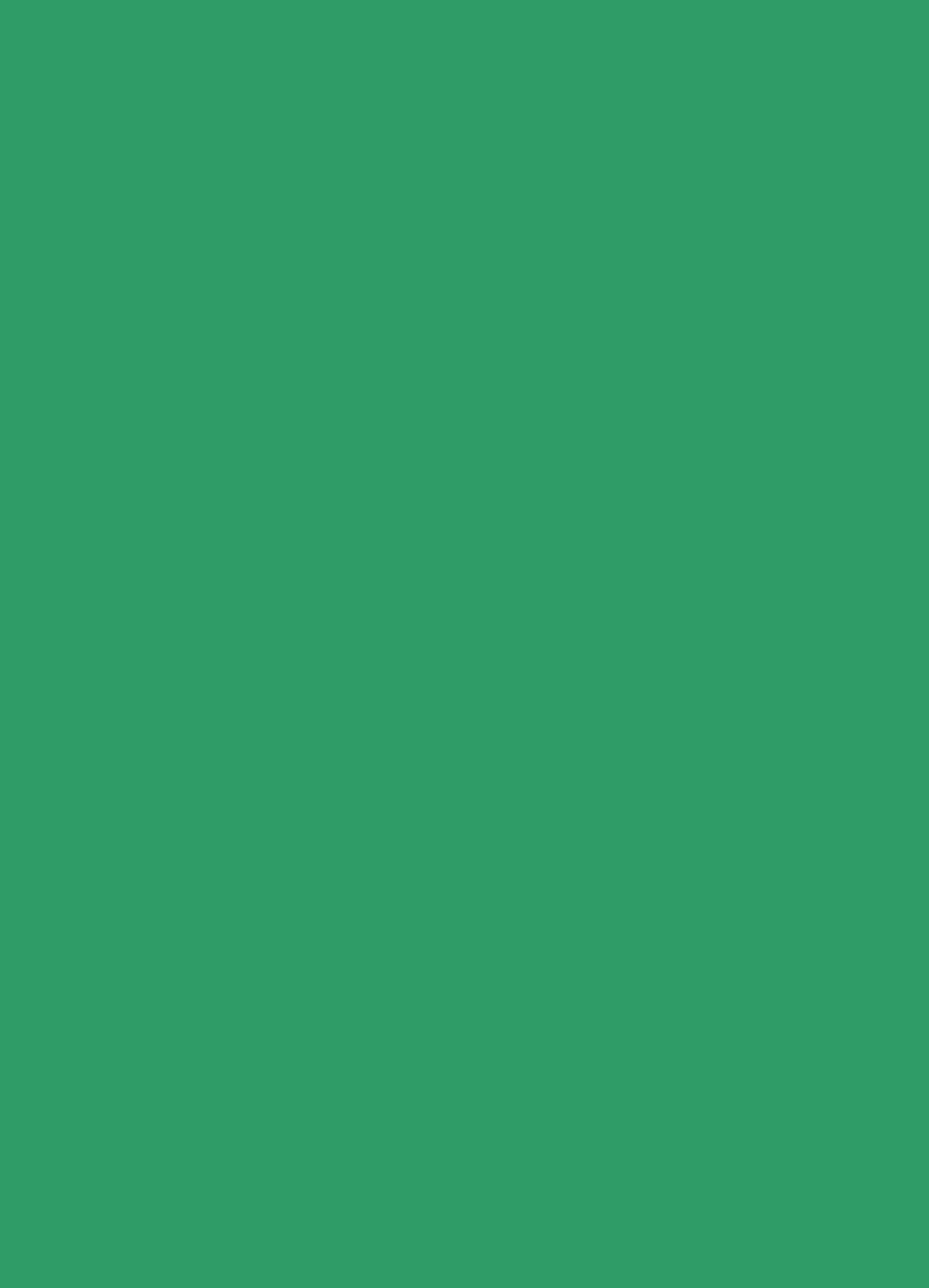 Pourquoi les méthodes quantitatives sont-elles importantes ?
Permettent de répondre à certaines questions de façon plus précise

Peuvent fournir des résultats largement applicables

Permettent de comparer des données entre différentes communautés et différents lieux
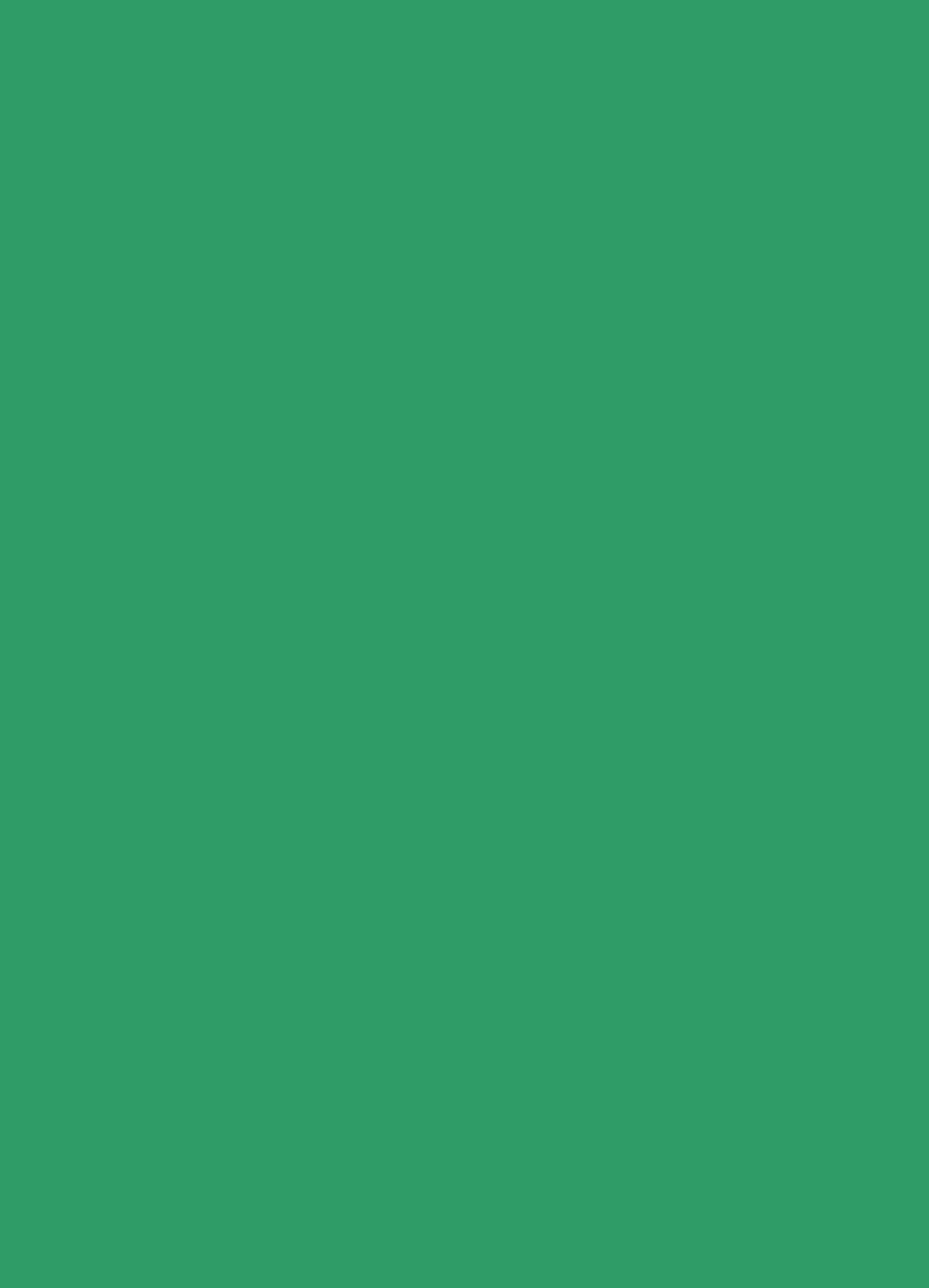 Permettent de comprendre pourquoi les personnes et les communautés touchées subissent les effets d’une urgence et comment elles font face à ceux-ci

Donnent la possibilité d’écouter les personnes

Aident à entamer un dialogue/une discussion avec les personnes touchées par une situation d’urgence

Peuvent contribuer à nouer des relations et à renforcer l’acceptation et la confiance au sein de la population touchée par la crise 

Permettent plus facilement d’identifier les mécanismes de résilience locaux de réponse aux crises qui peuvent être soutenus
Pourquoi les méthodes qualitatives sont-elles importantes ?
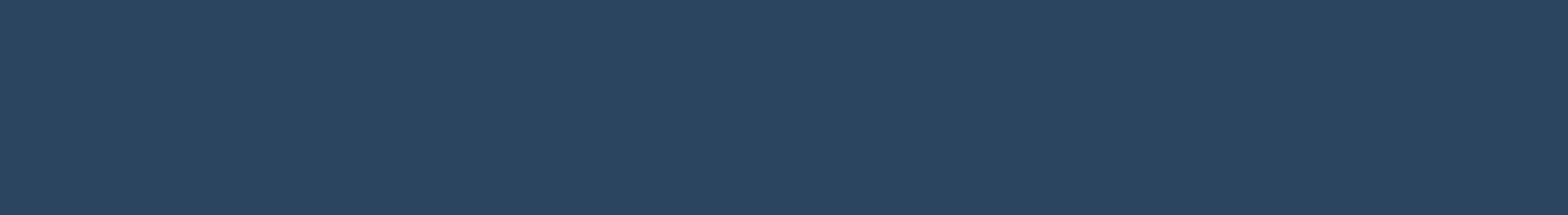 Résumé
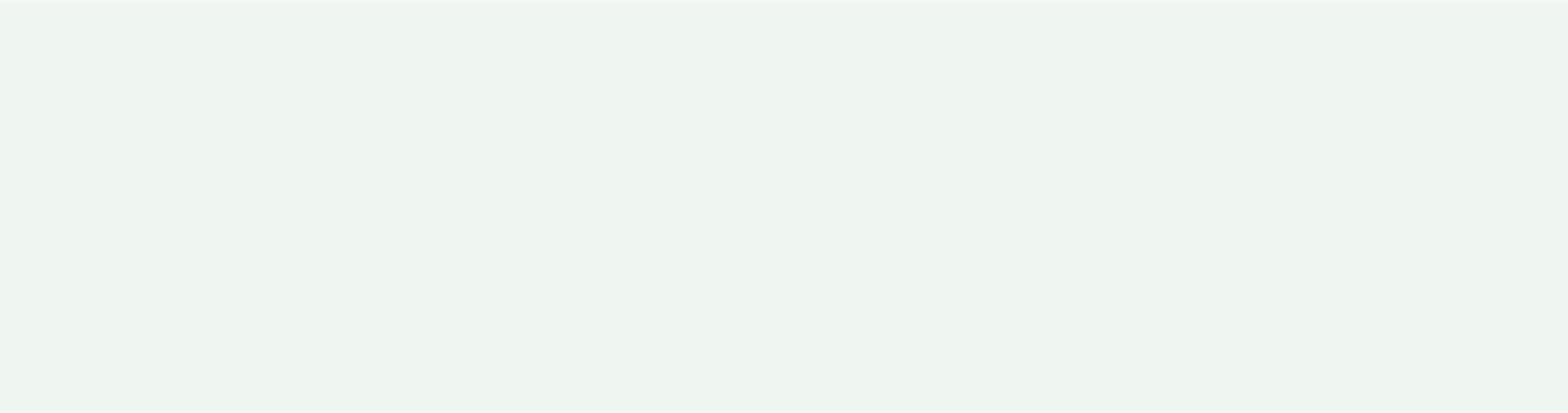 Les méthodes quantitatives et qualitatives sont toutes utiles, mais elles servent à répondre à des questions différentes.
Utilisez des méthodes quantitatives lorsque vous souhaitez savoir « combien » et/ou « à quelle fréquence »

Utilisez des méthodes qualitatives lorsque vous souhaitez savoir ce que les personnes ressentent ou ce qu’elles pensent
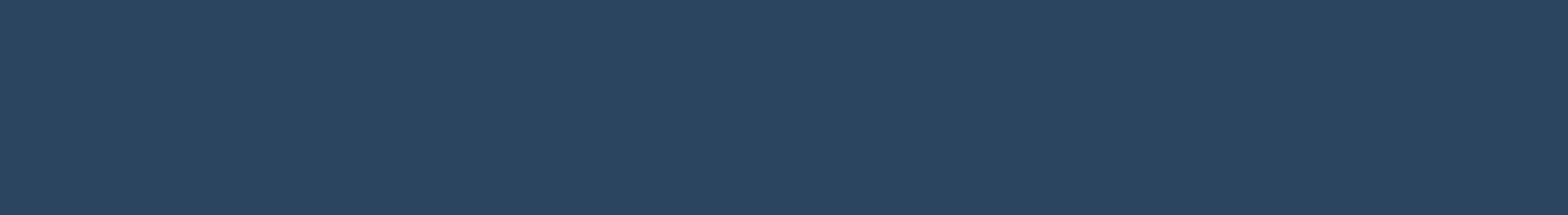 Résumé
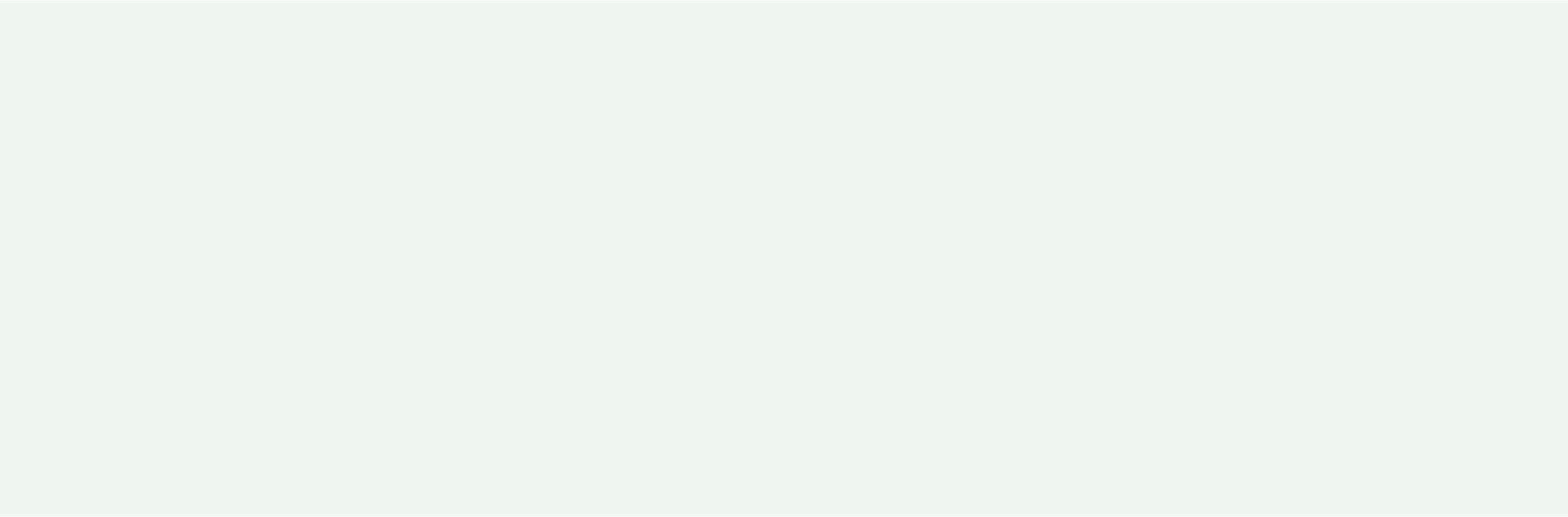 Les méthodes quantitatives sont importantes pendant une situation d’urgence car elles :
permettent de répondre précisément à certaines questions
peuvent fournir des résultats applicables à de grands ensembles de population
permettent de comparer des données d’une communauté et d’un lieu à l’autre
Les méthodes qualitatives sont importantes pendant une situation d’urgence car elles :
permettent de comprendre pourquoi les personnes et les communautés touchées subissent les effets d’une urgence et comment elles font face à ceux-ci
donnent la possibilité d’écouter les personnes
aident à entamer un dialogue/une discussion avec les personnes touchées par une situation d’urgence